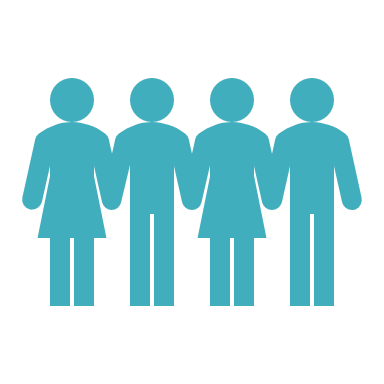 RALPHMOORE.NET
Learning to Thrive as Strangers and Aliens
Culture Has Changed, Hope Has Not!
Culture Has Changed, Hope Has Not!
Culture Has Changed, Hope Has Not!
Culture Has Changed, Hope Has Not!
Culture Has Changed, Hope Has Not!
7 Characteristics of American Culture
7 Characteristics of American Culture
7 Characteristics of American Culture
7 Characteristics of American Culture
7 Characteristics of American Culture
7 Characteristics of American Culture
7 Characteristics of American Culture
7 Characteristics of American Culture
Good News Amid the Bad
Good News Amid the Bad
Good News Amid the Bad
Good News Amid the Bad
An Admonition to Exiles
Build houses and live in them; plant gardens and eat their produce. Take wives and have sons and daughters; take wives for your sons, and give your daughters in marriage, that they may bear sons and daughters; multiply there, and do not decrease. But seek the welfare of the city where I have sent you into exile, and pray to the Lord on its behalf, for in its welfare you will find your welfare.
Jeremiah 29:4-7 ESV
Future Hope vs Present Hope
Future Hope vs Present Hope
Future Hope vs Present Hope
6 Life Lessons from Daniel, an Exile
6 Life Lessons from Daniel, an Exile
6 Life Lessons from Daniel, an Exile
6 Life Lessons from Daniel, an Exile
6 Life Lessons from Daniel, an Exile
6 Life Lessons from Daniel, an Exile
6 Life Lessons from Daniel, an Exile
Living in Christ’s Strength
Living in Christ’s Strength
Living in Christ’s Strength
Living in Christ’s Strength
Living in Christ’s Strength
Fresh Ideas from the Ancient Past
Consider it pure joy, my brothers, whenever you face trials of many kinds,  because you know that the testing of your faith develops perseverance.  Perseverance must finish its work so that you may be mature and complete, not lacking anything. 
If any of you lacks wisdom, he should ask God, who gives generously to all without finding fault, and it will be given to him. But when he asks, he must believe and not doubt, because he who doubts is like a wave of the sea, blown and tossed by the wind. That man should not think he will receive anything from the Lord; he is a double-minded man, unstable in all he does. 
The brother in humble circumstances ought to take pride in his high position.  James 1:2-9 NIV